天路历程 5
7 富麗宮養精蓄銳
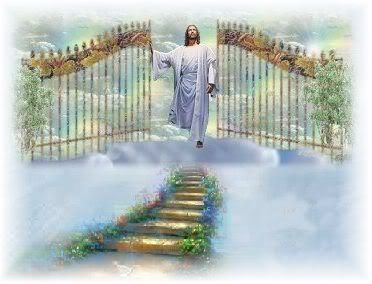 天國之城
無橋的天河
良緣國
迷魂地
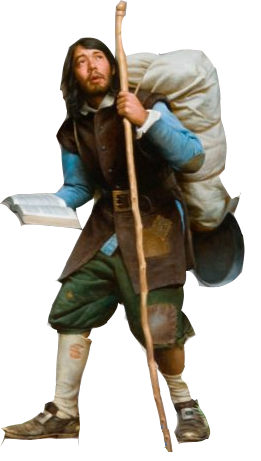 愉悅山
疑惑寨
浮華鎮
死蔭谷
屈辱谷
富麗宮
艱難山
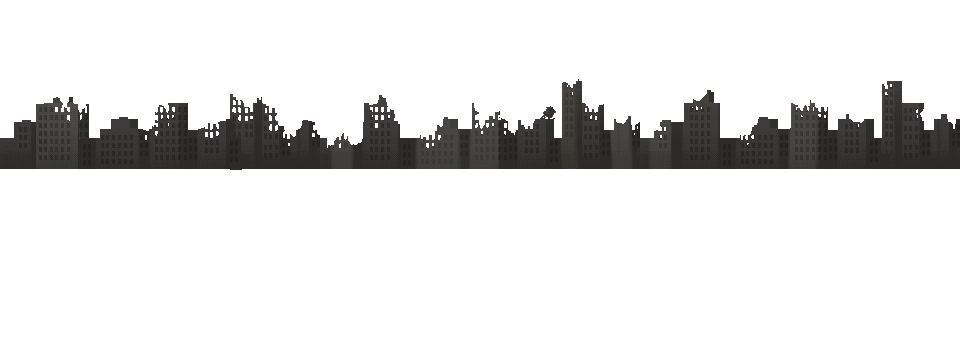 曉諭的家
毀滅城
窄門
絕望潭
天路客在富丽宫蓄精养锐
富丽宫:

天路客：
    	上卷 - 基督徒
    	下卷 – 女基督徒，儿子马太，撒母耳，约瑟，雅各；邻居慈	悲；向导智勇

守门人警醒，童女机灵，审慎，敬虔，慈善   这些都是基督徒的	品格

狮子与血夫
富丽宫:
		
		是这座山主人为天路客减轻疲劳和提供安全保护而建造的。	是智慧之所，它察验着天路客的信仰和知识；富丽宫也是灵	命进深的地方，天路客在这里养精蓄锐，为了走更远的路。

太11：28-30凡劳苦担重担的人，可以到我这里来，我就使你们得安息。我心里柔和谦卑，你们当负我的轭，学我的样式，这样，你们心里就必得享安息。因为我的轭是容易的，我的担子是轻省的。

神的教會  弗2：19～22 這樣、你們不再作外人、和客旅、是與聖徒同國、是神家裡的人了．並且被建造在使徒和先知的根基上、有基督耶穌自己為房角石．各房靠他聯絡得合式、漸漸成為主的聖殿．你們也靠他同被建造成為神藉著聖靈居住的所在。
天路客：
   	上卷 - 基督徒
    	下卷 – 女基督徒，儿子马太，撒母耳，约瑟，	雅各；邻居慈悲；向导智勇
守门人警醒，童女机灵，审慎，敬虔，慈善   这些都是圣经的教导及基督徒的品格

	太26：41总要儆醒祷告，免得入了迷惑。你们心灵固然	愿意，	肉体却软弱了。
	太10：16 我差你们去，如同羊进入狼群。所以你们要灵	巧像蛇，驯良像鸽子。
	提前4：8 操练身体，益处还少。惟独敬虔，凡事都有益	处。	因有今生和来生的应许。
	路8：15那落在好土里的，就是人听了道，持守在诚实善	良的心里，并且忍耐着结实。
狮子与血夫
	彼前5:8 务要谨守、儆醒．因为你们的仇敌魔鬼、如同吼叫	的狮子、	遍地游行、寻找可吞吃的人．
山主(神)為何容許它們在此吼叫﹖
	乃是要鍛鍊信主的人的信心。
要如何對付呢﹖
彼前5:9 你们要用坚固的信心抵挡他、因为知道你们在世上的众弟兄、也是经历这样的苦难。
为什么狮子是锁住的？耶和華是全權之主。
约伯记1-2，撒迦利亞書3.1-5
血夫也是撒但權勢代言人的表號。
撒3:1-5 天使（原文作他）又指给我看，大祭司约书亚，站在耶和华的使者面前，撒但也站在约书亚的右边，与他作对。
耶和华向撒但说，撒但哪，耶和华责备你，就是拣选耶路撒冷的耶和华责备你。这不是从火中抽出来的一根柴吗？
约书亚穿着污秽的衣服，站在使者面前。
使者吩咐站在面前的说，你们要脱去他污秽的衣服。又对约书亚说，我使你脱离罪孽，要给你穿上华美的衣服。
我说，要将洁净的冠冕戴在他头上。他们就把洁净的冠冕戴在他头上，给他穿上华美的衣服，耶和华的使者在旁边站立。
基督徒与童女的对话 （四个问题）
1.你叫什麼﹖ Graceless 
   	创9:27 愿　神使雅弗扩张、使他住在闪的帐棚里．又	愿迦南作他的奴仆。
   	路7:36-50  法利赛人西门与用香膏抹主之女子(罪人)
2.你為什麼走天路呢﹖
   	信主的见证与走天路的经历
基督徒与童女的对话 （四个问题）
3.你不會仍然帶著一些你所熟悉的東西(習慣)了吧﹖
	罗7:18-19 我也知道、在我里头、就是我肉体之中、	没有良善．因为立志为善由得我、只是行出来由不	得我。故此、我所愿意的善、我反不作．我所不愿意	的恶、我倒去作。

4.你勸她們跟你走﹐但是你的浮華生活不把一切都拖下	去了嗎﹖
	 太22:37-39耶稣对他说、你要尽心、尽性、尽意、爱	主你的　神。这是诫命中的第一、且是最大的。	其次也	相仿、就是要爱人如己。
基督徒在富丽宫
參观与山寨主(基督)有关的古藉(圣经);
   	山主的家谱，使徒门可歌可泣的业绩，定会实现的预言和启	示;
参观了兵器库(准备属灵的征战);
	弗6:13-18 所以要拿起神所赐的全副军装、好在磨难的日子、	抵挡仇敌、并且成就了一切、还能站立得住。所以要站稳了	用真理当作带子束腰、用公义当作护心镜遮胸．又用平安的	福音、当作预备走路的鞋穿在脚上．此外又拿着信德当作藤	牌、可以灭尽那恶者一切的火箭。并戴上救恩的头盔、拿着	圣灵的宝剑、就是神的道．靠着圣灵、随时多方祷告祈求、	并要在此儆醒不倦、为众圣徒祈求、
基督徒在富丽宫
從美宮的殿頂遙見愉悦山。從愉悦山可以看見天門。這山又叫以馬內利山。
基督徒全副武装就上路了
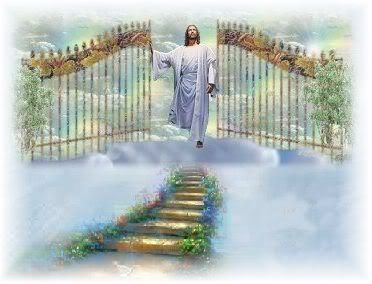 天國之城
無橋的天河
良緣國
迷魂地
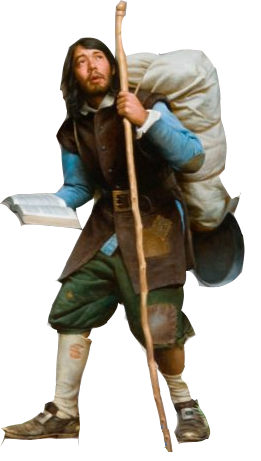 愉悅山
疑惑寨
浮華鎮
死蔭谷
屈辱谷
富麗宮
艱難山
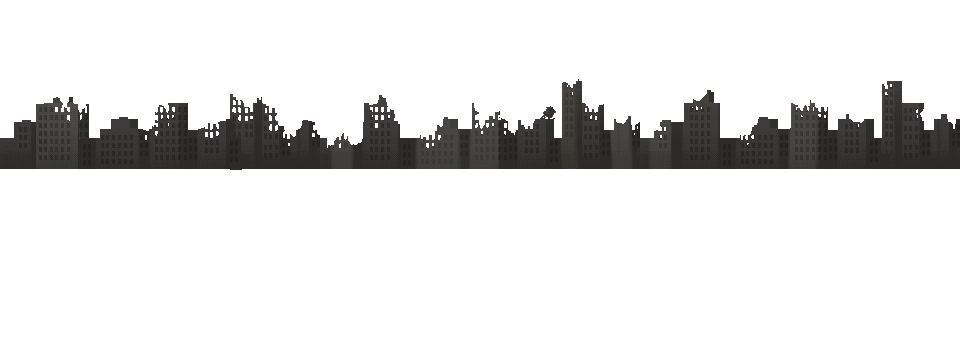 曉諭的家
毀滅城
窄門
絕望潭
女基督徒一行人在富丽宫
而女基督徒一行进入富丽宫时，天上的音乐都为他们奏响起来了。
他们吃羔羊的肉恢复了体力，童女们详细询问了四个孩子各种信仰问题，他们都一一正确回答了。
慈悲梦见基督并盼望能够看到美梦成真;
老大马太因吃了魔王果园里的水果而患有肠梗阻， 妙手用耶稣的肉和血配制的药医治好了他;
童女们向他们展示了四件东西:伊甸園的那一個蘋果(創3.6﹐羅7.24)﹐雅各的天梯(創28.12)﹐金錨(來6.12, 19)﹐摩利亞山的獻壇(創22.9)。
8 大戰魔王亞波倫
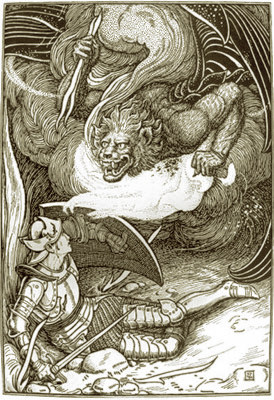 屈辱谷大戰魔王
遇上惡魔亞玻倫(Apollyon)

啟9：11有無底坑的使者作他們的王．按著希伯來話、名叫亞巴頓、希利尼話、名叫亞玻倫。
啟12：9大龍就是那古蛇、名叫魔鬼、又叫撒但
啟13：2：11我所看見的獸、形狀像豹、腳像熊的腳、口像獅子的口．
伯 41：15-17他以堅固的鱗甲為可誇、⋯⋯從他鼻孔冒出煙來、 ⋯⋯ 有火焰從他口中發出。
基督徒跟亚玻伦的生死搏斗
亚玻伦对基督徒软硬兼施: 若不指望为我效力，就会要你的小命; 凡我国度能够提供的都会给你;
基督徒回击：
	你付給的工价对常人來說又难以为生, ‘因为罪孽的工价乃是	死亡。’ 
	罗6:23 因为罪的工价乃是死．惟有神的恩赐、在我们的主基	督耶稣里、乃是永生。
	“不,我现在是神的子民,我渴慕祂的奖赏,喜欢祂的法则,更爱	与祂同行。你不要再费唇舌了,我已决定追随祂,就永不后	悔。”
基督徒跟亚玻伦的生死搏斗
亚玻伦诬襪神: 神的仆人们大都没有好下場;遭难时没有去拯救他们;
基督徒的回击： 
	神现在忍耐宽容而暂时没有去拯救他们是考验他们的爱心，	看他们是否忠贞不渝。而暂时的苦难对那些忠心的仆人来说	是至高无上的荣耀。	
	罗8:18 我想现在的苦楚、若比起将来要显于我们的荣耀、就	不足介意了。
基督徒跟亚玻伦的生死搏斗
亚玻伦控告基督徒的失败之处
	绝望潭中懊悔不该走上这条路; 想行律法来卸下重担; 偷懶贪睡，险些丢了重要文件; 在狮子面前差点走回头路; 见证时图慕虚荣，夸大其词;

基督徒並不否認﹐但向神訴求赦免。
	弗1:7 我们藉这爱子的血、得蒙救赎、过犯得以赦免、乃是照他丰	富的恩典．
	西2:13 你们从前在过犯、和未受割礼的肉体中死了、神赦免	了你们〔或作我们〕一切过犯、便叫你们与基督一同活过来． 。
基督徒以亚玻伦的生死搏斗
亚玻伦置人死地: 对准基督徒的胸膛投出一枚灼热的飞镖，手中的飞镖雨点儿般向基督徒抛来; 扑向基督徒，打出致命一拳，要把对手置于死地。
基督徒与亚玻伦生死搏斗并最终得胜
 	喊道: “我的仇敌阿、不要向我夸耀．我虽跌倒、却要起来。”	(弥7：8）再喊着:” 罗8:37 然而靠着爱我们的主、在这一切的	事上、已经	得胜有余了。” 
	边喊边用宝剑向亚玻伦刺去，亚玻伦受重伤，亚玻伦逃之夭	夭了。
决战的宝剑指什么？
   	弗6:17 并戴上救恩的头盔、拿着圣灵的宝剑、就是　	神的道．
   	西4:2-3 你们要恒切祷告、在此儆醒感恩．也要为我		们祷告、求神给我们开传道的门、能以讲基督的奥秘、	我为此被捆锁)
决战宝剑打掉了，谁帮助他重得宝剑？
   	天使米迦勒，耶稣基督
他得到怎樣的恢復﹖
   	有天使將生命樹的葉子貼在他的傷處﹐其傷就立刻痊	癒了。此外﹐又吃了些東西﹐就是下山時﹐那四位美	丽宮的朋友致贈的。
屈辱谷
屈辱谷是天路中最为奇特多面的一个地方，有人在此苦战魔王，有人在此看见富饶美景。
全副武装的基督徒，拼死抵挡魔鬼，身上多处受伤，因为魔鬼要伤他的头（智慧）、手（信念）和脚（行为）。基督徒被摔倒在地，但他靠主的两刃剑重创魔鬼，终于得胜，又有生命树的叶子治愈了他的伤口。
而女基督徒一行所经过的屈辱谷，却是百合盛开，果实累累的美地，谷中飘着牧童短歌。
各人在屈辱谷的际遇之所以如此的不同，完全取决于他在下山时是否谨慎，那些在下山时有过失的，都会在这里遇到险恶的搏斗，因为“神阻挡骄傲的人，赐恩给谦卑的人。”
思考问题1. 基督徒来到富丽宫，遇到机灵、审慎、敬虔和慈善；他们每个人都问了基督徒不同的问题。通过他的回答，你眼中的基督徒是怎么样的一个人？他如何看待信仰、面对环境和家人、反思自己的生命？
2. 基督徒在屈辱谷与魔王亚玻伦狭路相逢，先唇刀舌战、后真刀真枪，你认为基督徒得胜的关键是什么？